Floodplain Area Ratio

(SFHA RT)

(Incorporated Place Scale)
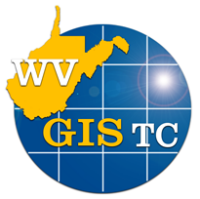 West Virginia UniversityWV GIS Technical Center
February 2024
Floodplain Area Ratio
Floodplain Area Ratio; Top 20% Rankings
Floodplain Area Ratio; Maps
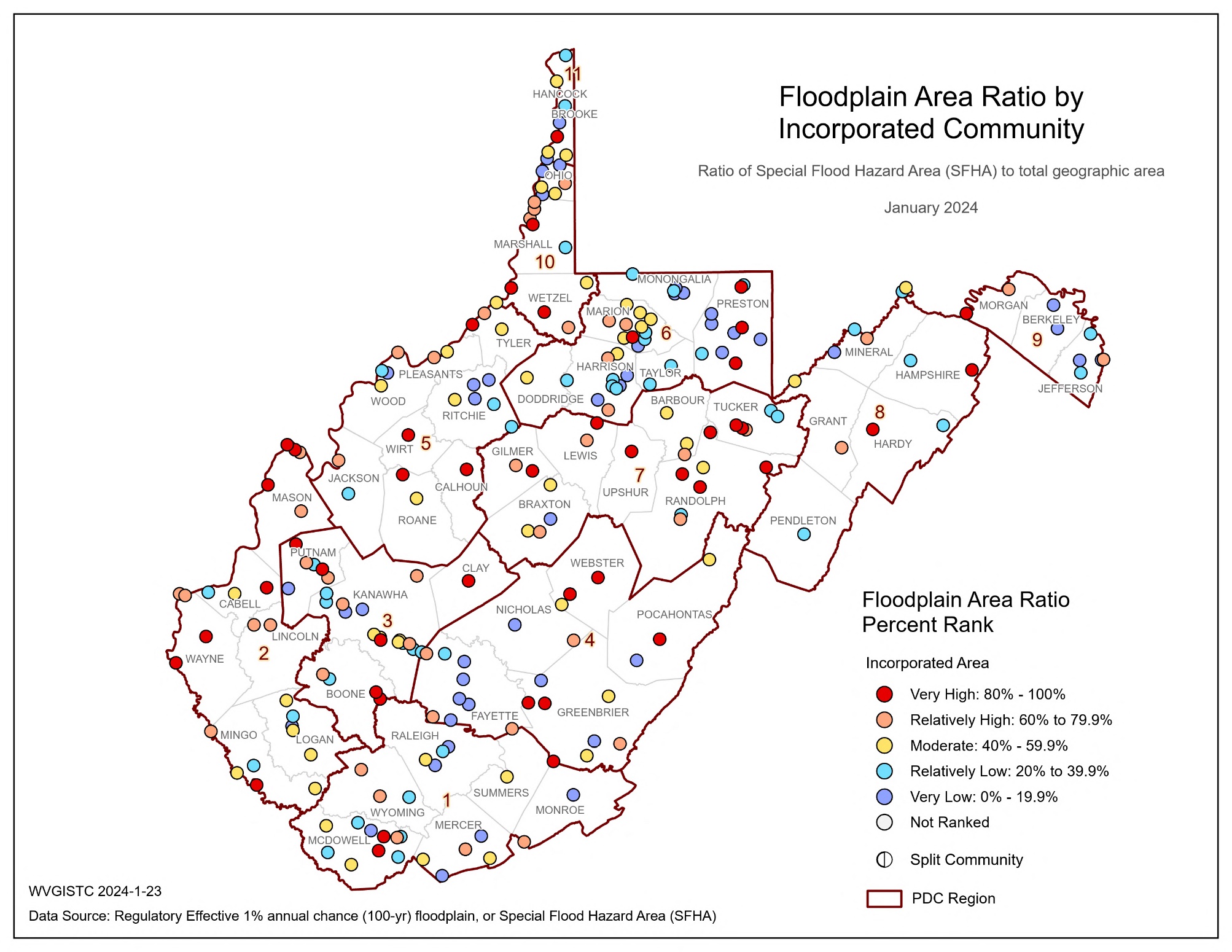 Floodplain Area Ratio; Maps
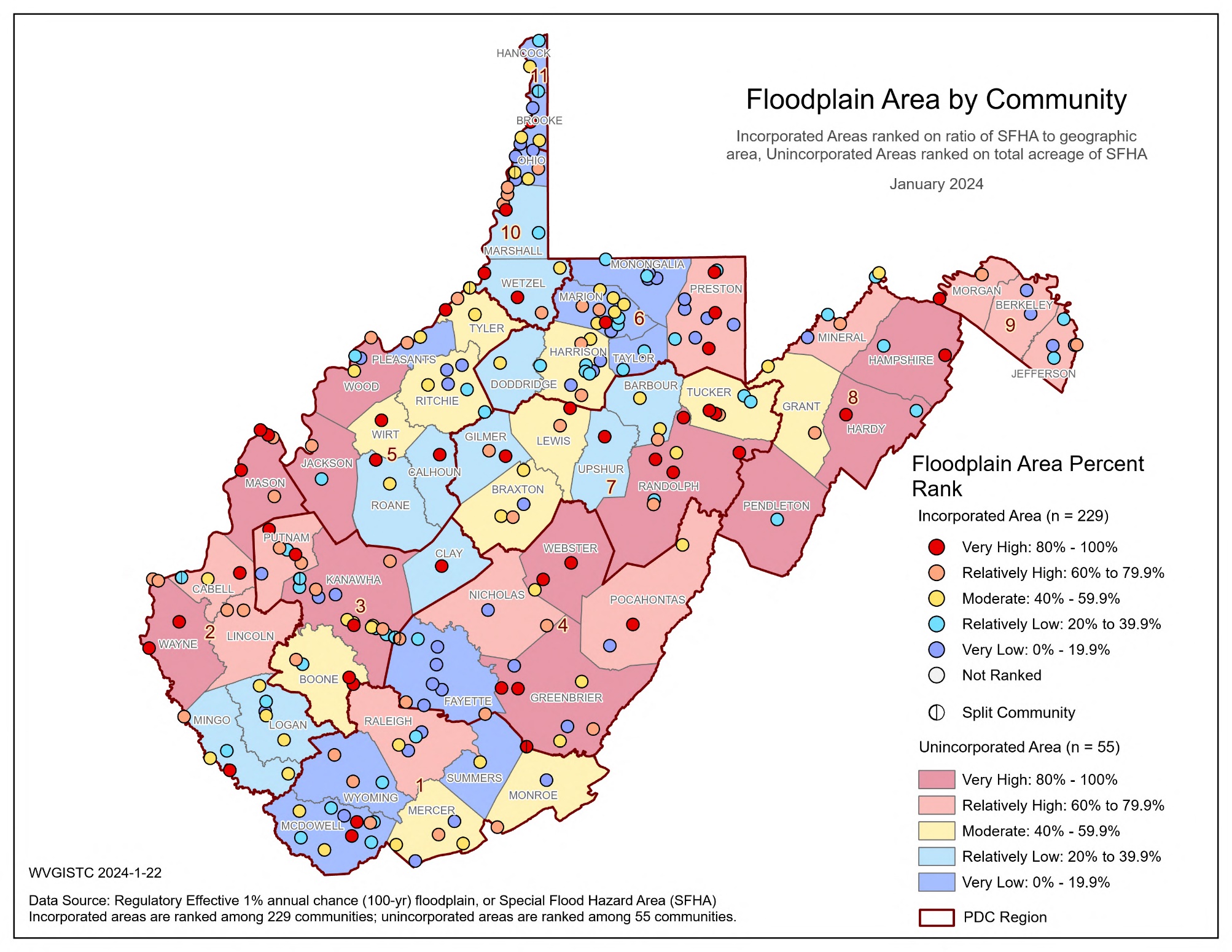 Floodplain Area Ratio; Focus Communities
Percent Rank Legend:
Relatively High: 60% to 79.9%
Moderate: 40% to 59.9%
Relatively Low: 20% to 39.9%
Very Low: 0% to 19.9%
Very High: 80% to 100%
Red: 90% to 100%
Floodplain Area Ratio; Findings
Top 10 incorporated communities with the highest Floodplain Area Ratio:
Floodplain Area Ratio; Findings
Summary of Findings:
The median ratio of modified area of floodplains (aSFHA) to community area for all incorporated places statewide is 13.8%.
Among the incorporated communities, Sylvester in Boone County has the highest ratio (79.4%) followed by Friendly in Tyler County (58.5%).



Focus Communities Highlights:
Marlinton and Rainelle are among the top 20% incorporated communities in terms of the ratio of modified area of floodplains (aSFHA) to community area with 31.5% and 31.2% of their areas covered with such high-risk zones, respectively.
Clendenin (24.1%), Richwood (23.1%), and White Sulphur Springs (22.0%) are among the top 40% incorporated communities in terms of the ratio of modified area of floodplains (aSFHA) to community area.
The ratio of modified area of floodplains (aSFHA) to community area is higher than the statewide median for all incorporated areas (13.8%) in all six focus communities.